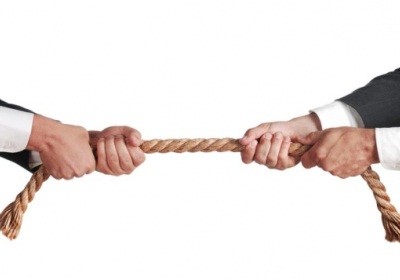 Тема урока:
Трудовые споры
Цель: определить сущность и порядок рассмотрения индивидуальных и коллективных трудовых споров
Вопрос № 1. Понятие и виды трудовых споров.Вопрос № 2. Порядок разрешения индивидуальных и коллективных трудовых споров.
Вопрос № 1. Понятие и виды трудовых споров.
Трудовой спор — это разногласия между работодателем (или его представителями) и работником (работниками) по вопросам регулирования трудовых отношений, поступивших на разрешение специального юрисдикционного органа.
Разногласие — это различная оценка ситуации взаимодействующими сторонами.
Причиной трудового спора, как правило, являются трудовые правонарушения или в некоторых случаях добросовестное заблуждение по поводу наличия правонарушения.
Ст. 381 ТК РФ: Индивидуальный трудовой спор - неурегулированные разногласия между работодателем и работником по вопросам применения трудового законодательства
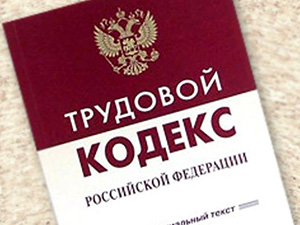 Классификация трудовых споров по основаниям
По спорящему субъекту
Вопрос № 2. Порядок разрешения индивидуальных и коллективных трудовых споров.
Индивидуальные трудовые споры
избираются общим собранием трудового коллектива тайным или открытым голосованием
назначаются в комиссию руководителем организации 
из состава комиссии избирается председатель КТС и ее секретарь
В судах рассматриваются ИТС по заявлениям --работника – о восстановлении на работе, об изменении даты и формулировки причины увольнения, о переводе на другую работу, об оплате за время вынужденного прогула;
работодателя – о возмещении работником вреда, причинённого организации (в течение года)
ИТС об отказе в приёме на работу, носящем дискриминационный характер.
Сроки:
3 месяца, когда узнал о нарушении,
по спорам об увольнении – 1 месяц,
10 дней – по спорам, которые рассматривал КТС.
Любая сторона в 10-дневный срок может обжаловать решение суда в вышестоящий суд.
Коллективные трудовые споры
КлТС- это неурегулированные разногласия между работником и работодателем по поводу установления и изменения условий труда (зар.платы), заключения, изменения и выполнения коллективных договоров, а также в связи с отказом работодателя учесть мнение профсоюза при принятии локальных актов.
Спасибо за внимание!